PrEP scale up and STI management in Brazil
Valdilea G. Veloso
@Valdilea
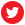 Share your thoughts on this presentation with #IAS2019
[Speaker Notes: Good afternoon.
I am Valdilea Veloso and it is my great pleasure to present to you initial results of the ImPrEP Study, a demonstration project of same day PrEP initiation among MSM and TGW in Brazil, Mexico and Peru.
. In particular, I will be presenting data on safety, early continuation, adherence and HIV incidence. This study is being funded by Unitaid with the support of each country Ministry of Health.]
Conflict of Interest Disclosure
I have no conflit of interest to report.
National PrEP Guideline	(PCDT PrEP)
Developed by a special committee of scientific experts and civil society.
	National Commission for Technology Incorporation (CONITEC) has  recommended the inclusion of PrEP + ANVISA regulatory approval of  TDF+FTC (Gilead) in May 2017.

The priority target for PrEP are key populations, which concentrate the  highest prevalence of HIV in the country:
Gays and other MSM;
Trans people;
Sex workers,
Serodiscordant couples
www.aids.gov.br/pcdt
The Brazilian guideline offers daily dosing of TDF+FTC.
PrEP Guideline App
Distribution of PrEP Services in Brasil
- By June 2019: 196 PrEP services
(*) tiveram pelo menos uma dispensação no período analisado

Dados de jan a dez de 2018
Updated Guidelines for STI
WHO on HIV Pre-exposure prophylaxis (PrEP)
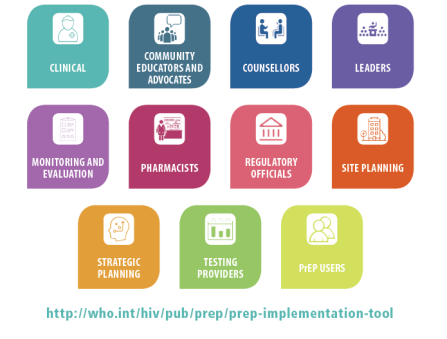 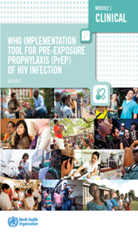 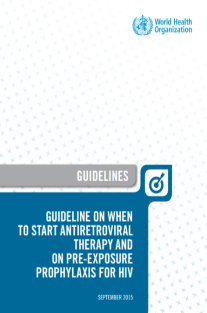 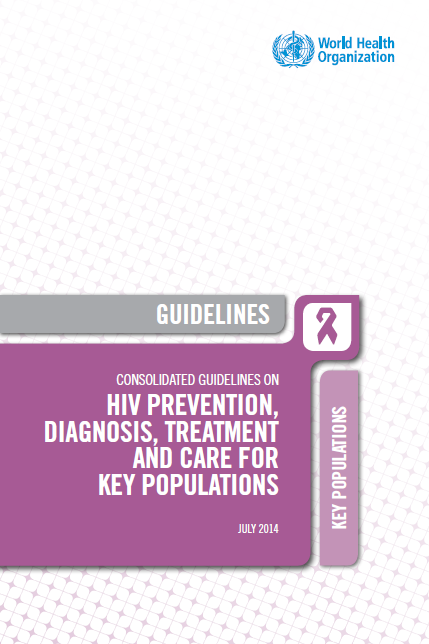 2018
WHO PrEP implementation tool. Update on adolescents and M&E.
2017 
PrEP drugs oEML 
(TDF/FTC; TDF/3TC; TDF); 
WHO PrEP Implementation tool 
Global PrEP Coalition
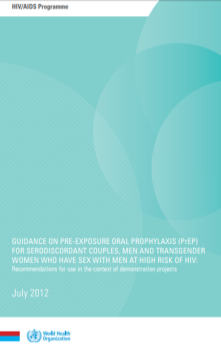 2015
PrEP for people at substantial HIV risk (≈3 per 100 person years) (strong recommendation)
2014
PrEP for MSM 
(strong recommendation) Other KP (conditional)
WHO PrEP implementation tool – an enabling document
2012 
PrEP for SDC, MSM and TG in the context of demo projects (conditional recommendation)
http://www.who.int/hiv/pub/prep/en/
[Speaker Notes: Despite the concentrated epidemic among key populations predominantly MSM and TGW, Pre-exposure prophylaxis (PrEP) implementation in the region has been very limited]
Implementação da Profilaxia  Pré-Exposição ao HIV  Um projeto de demonstração- PrEP Brasil
Incidence of Syphilis over 96 weeks of follow-up
Young (18-24 years)
Transgender women
Overall
30
20
16.7
(per 100 person years)
Incidence
10
8.1
6.2
0
Upper limit
10.5
35.0
11.2
Lower limit
6.2
3.4
8.0
Prevalence of Chlamydia and Gonorrhea over 96 weeks of follow-up
Young (18-24 years)
Transgender women
Overall
30
20
20
14.29
(per 100 participants)
Prevalence
12.5
12.39
Week
10.6
9.38
10
Baseline (n = 450)
8
7.73
7.61
7.5
6.79
6.67
48 (n = 375)
4.89
4.76
4.35
4
3.73
96 (n = 280)
0
0
Chlamydia
Chlamydia
Chlamydia
Gonorrhea
Gonorrhea
Gonorrhea
Upper limit
10.5
10.4
9.7
6.9
10.6
18.5
13.0
16.5
16.3
8.5
20.6
29.2
19.3
0.0
13.9
40.2
5.7
11.7
Lower limit
5.0
3.8
2.9
1.8
6.3
4.9
0.2
0.0
0.0
0.0
0.0
0.0
0.0
5.5
2.2
2.2
4.4
4.4
p = 0.58
p = 0.22
p = 0.40
p = 0.93
p = 0.58
p = 0.22
Prevalence of Chlamydia, Gonorrhea and Syphilis at baseline
Chlamidya
Syphilis
Gonorrhea
30
22.1
20
(per 100 participants)
Prevalence
10
8.3
6.6
0
Upper limit
13.2
11.0
29.2
Lower limit
3.4
14.8
2.2
PrEParedness for the Rollout of Effective HIVPrevention among Key Affected Populations in Brazil, Peru and Mexico
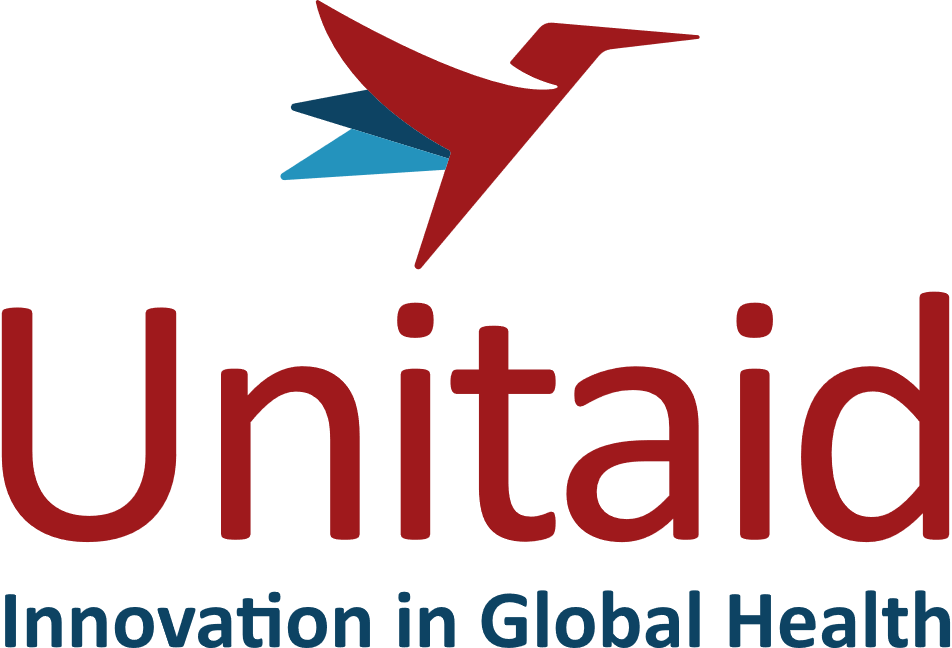 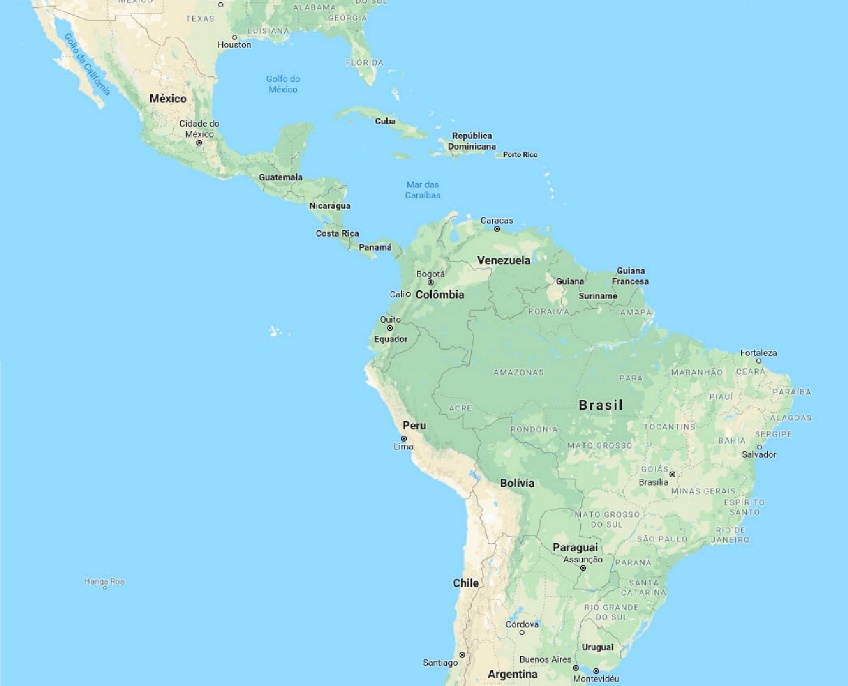 Objective: assess uptake, acceptability and feasibility of same day PrEP (TDF/FTC orally once a day) for MSM and TGW in the context of HIV combination prevention.
Design: multi-site prospective, open-label demonstration study.
Countries: Brazil (Fiocruz - Coordination), Peru and Mexico.
Population: 7500 MSM/TGW (Brazil: 3,000; Mexico: 3,000; Peru: 1,500).
Sites: Public Health services and NGOs.
Regional Exchange Platform on PrEP
Working Group on Drug Licensing and Costing
Substudies (seroincidence, economic and mathematical modelling studies, etc).
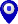 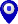 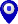 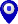 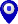 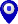 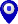 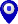 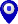 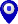 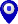 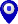 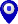 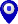 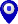 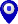 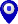 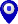 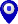 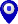 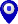 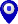 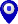 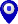 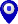 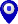 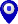 Brazil: 14 sites in 12 cities
Mexico: 6 sites in 3 cities
Peru: 10 sites in 7 cities
[Speaker Notes: Eligible participants were HIV uninfected MSM and TGW ≥18 years old at high risk for HIV infection . Participants were screened and enrolled on the same day at 15 sites in Brasil 8 sites in Mexico and 10 sites in Peru and received a 30 days’ supply of TDF/FTC.]
Brazil – 14 sites in 12 cities
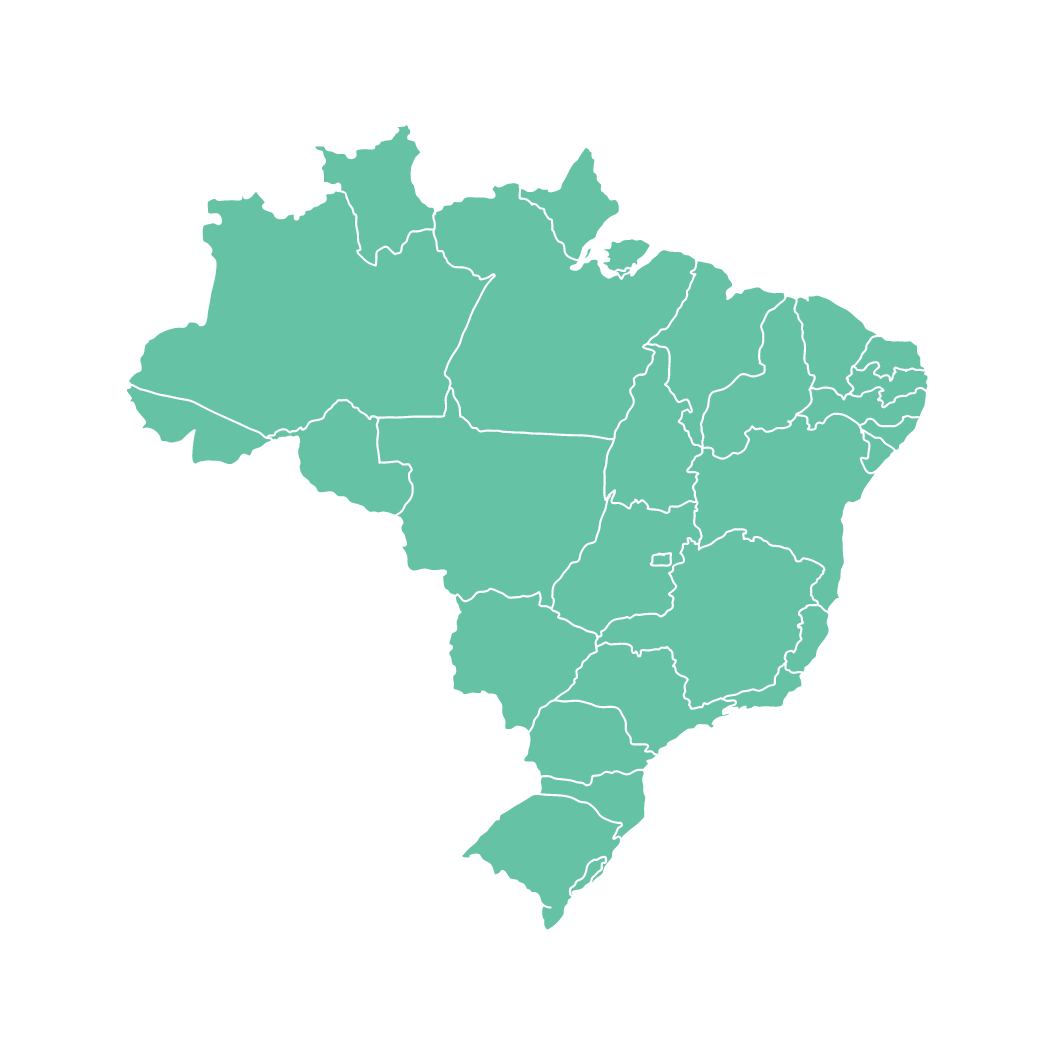 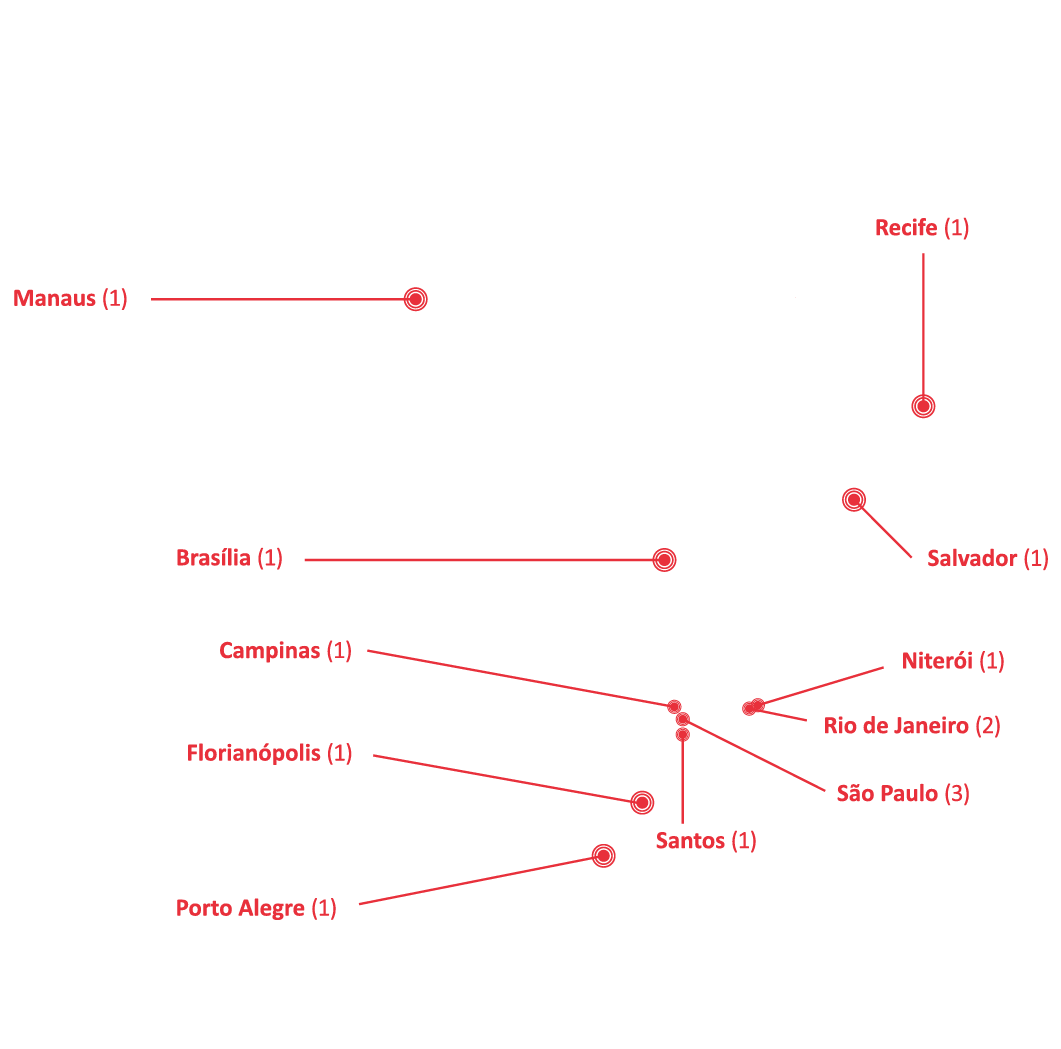 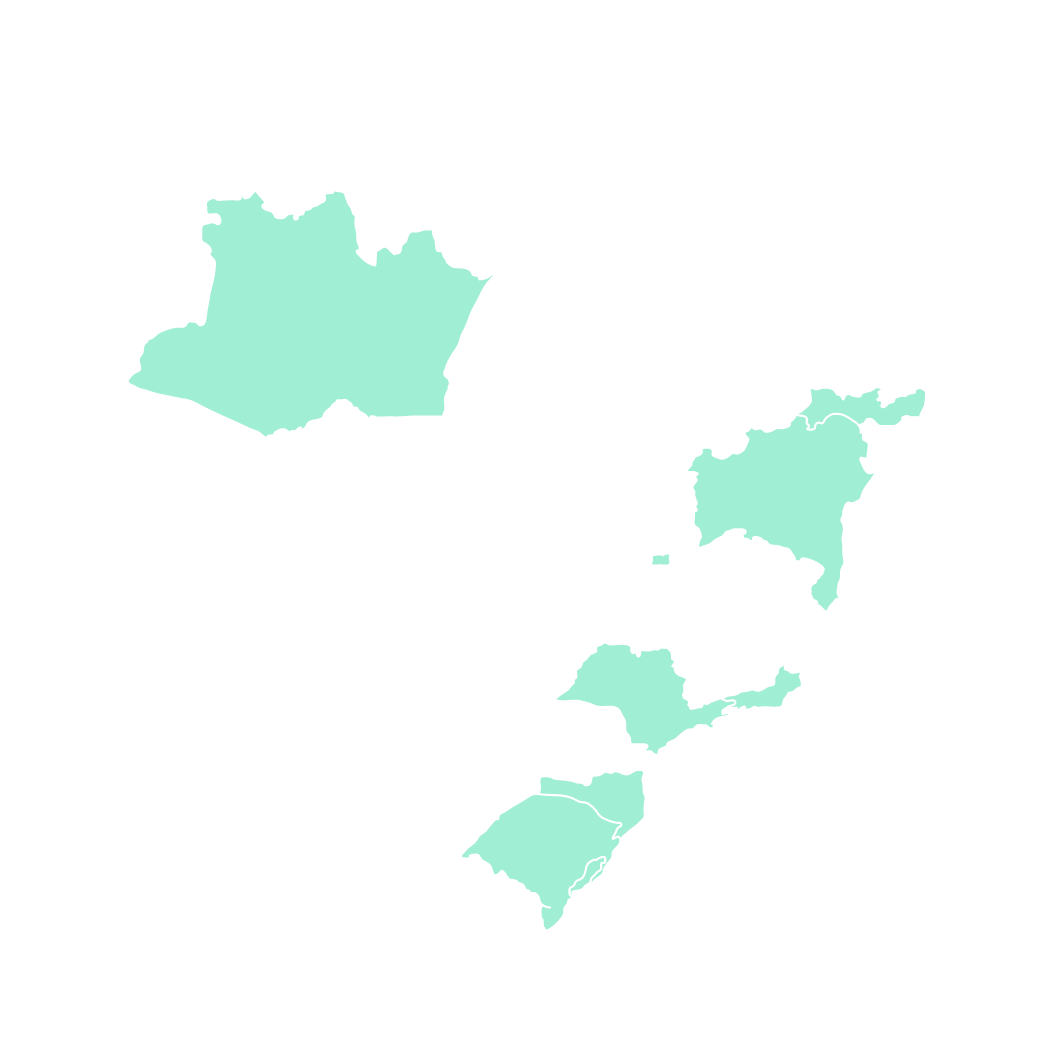 [Speaker Notes: Eligible participants were HIV uninfected MSM and TGW ≥18 years old at high risk for HIV infection . Participants were screened and enrolled on the same day at 15 sites in Brasil 8 sites in Mexico and 10 sites in Peru and received a 30 days’ supply of TDF/FTC.]
Sexually Transmitted Infections at enrollment
Transgender women
MSM
Overall
30
20.7
20
17.0
(per 100 participants)
Prevalence
12.2
11.5
11.1
10
9.3
10
7.4
7.0
0
Chlamydia
Syphilis
Chlamydia
Syphilis
Chlamydia
Syphilis
Ghonorrhea
Ghonorrhea
Ghonorrhea
Upper limit
8.1
10.8
7.8
10.1
21.3
16.0
25.3
12.4
12.1
Lower limit
10.6
6.6
9.2
10.2
6.3
8.4
8.4
16.1
12.7
Tests Methodologies for STI Screening and diagnosis
- Molecular tests for Chlamydia & Gonococcus are not yet avaliable for routine care
- HIV Rapid test (3rd Generation)
- Syphilis Rapid Test
Sampling Sites for Scale Up of MolecularSTI Screening
Commercial kits are validated for urine samples, not for rectal or orofaringe

Would we have regulatory implications if rectal or oral sampling be recommended as standard of care in Brazil ?
Rapid tests challenges in the Context of PrEP
Syphilis
HIV Rapid Test
Sampling Sites for Scale Up of Molecular STI Screening
WHO will recommend multiple sites sampling ?
What is the best frequency of screening for Chlamydia & gonococcus ?
Frequency of STI Screening
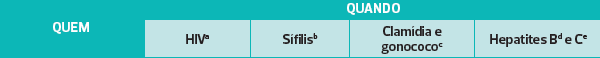 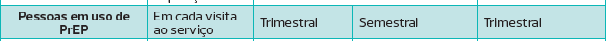 Sampling Sites
Central laoratories for STI Molecular diagnosis
A central laboratory (LACEN) is vailable in each one of the 27Brazilian States. 
The laboratory will be the referal laboratories for STI screening
PrEP expansion in Brazil
The Ministry of Health has already secured funds to expand PrEP services building on VCTs Units, that will provide the full services involved in HIV Combination Prevention
The definiton of Sampling and Frequency will be essential to plan for adequate estructure and procedures definitions
Acknowledgments
PrEP Brasil, PreParadas and ImPrEP teams
Study participants
Thanks to our sponsors
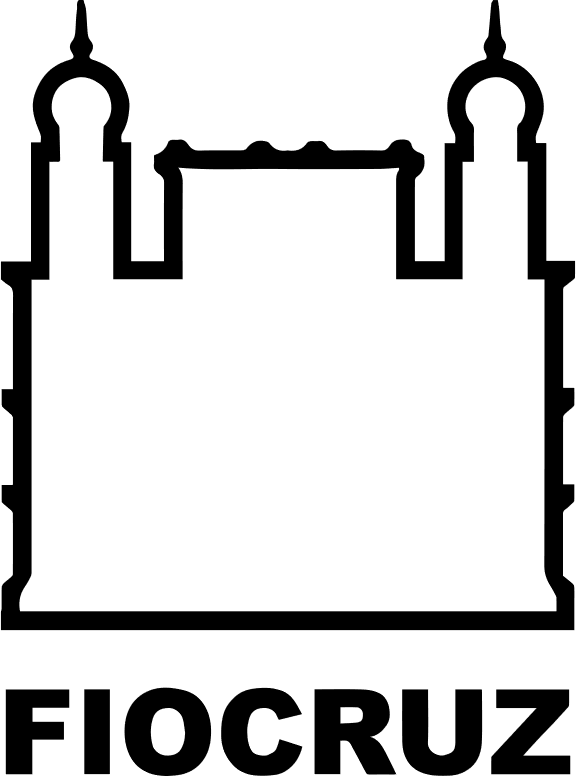 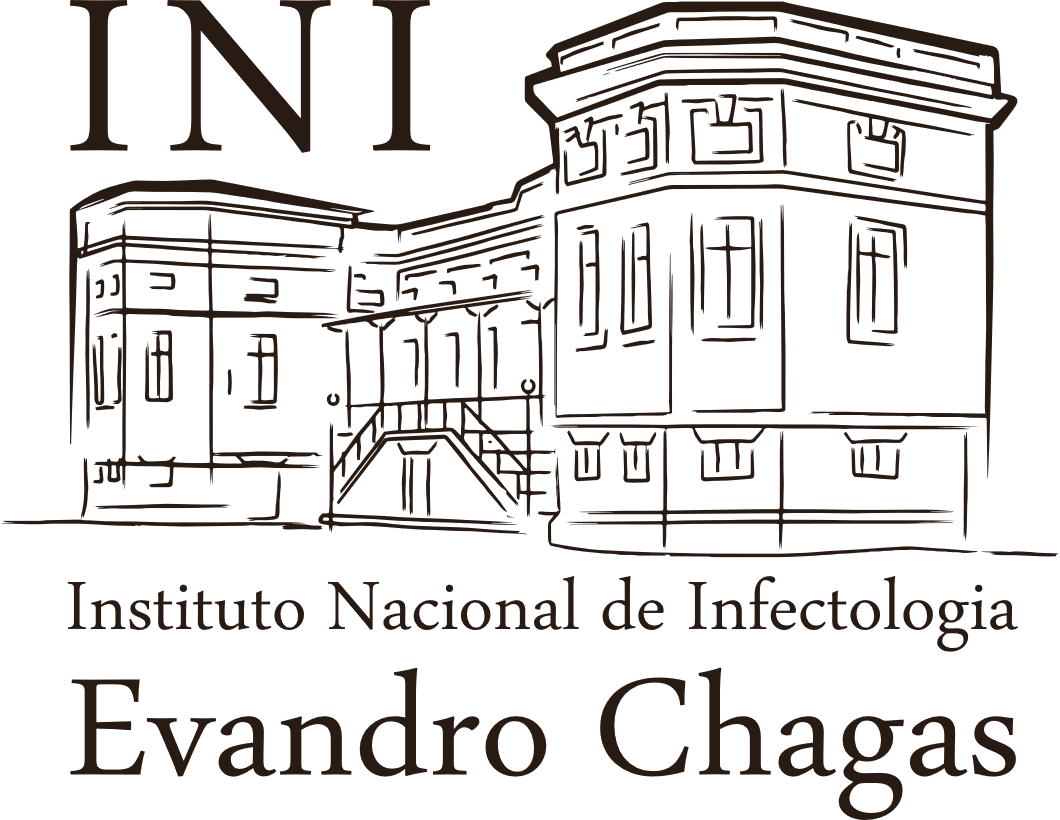 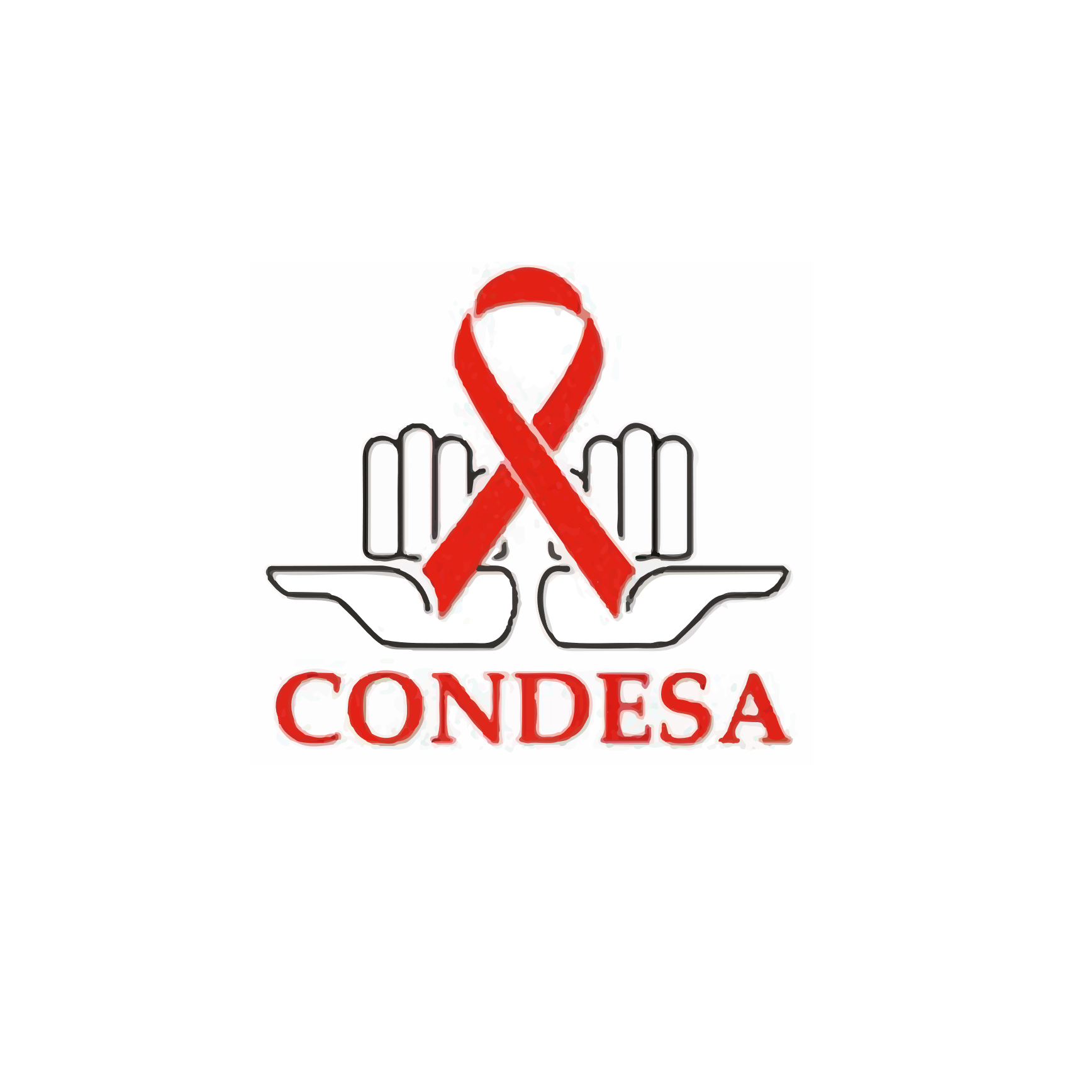 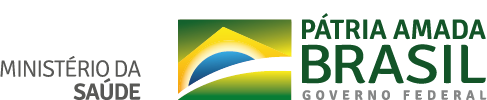 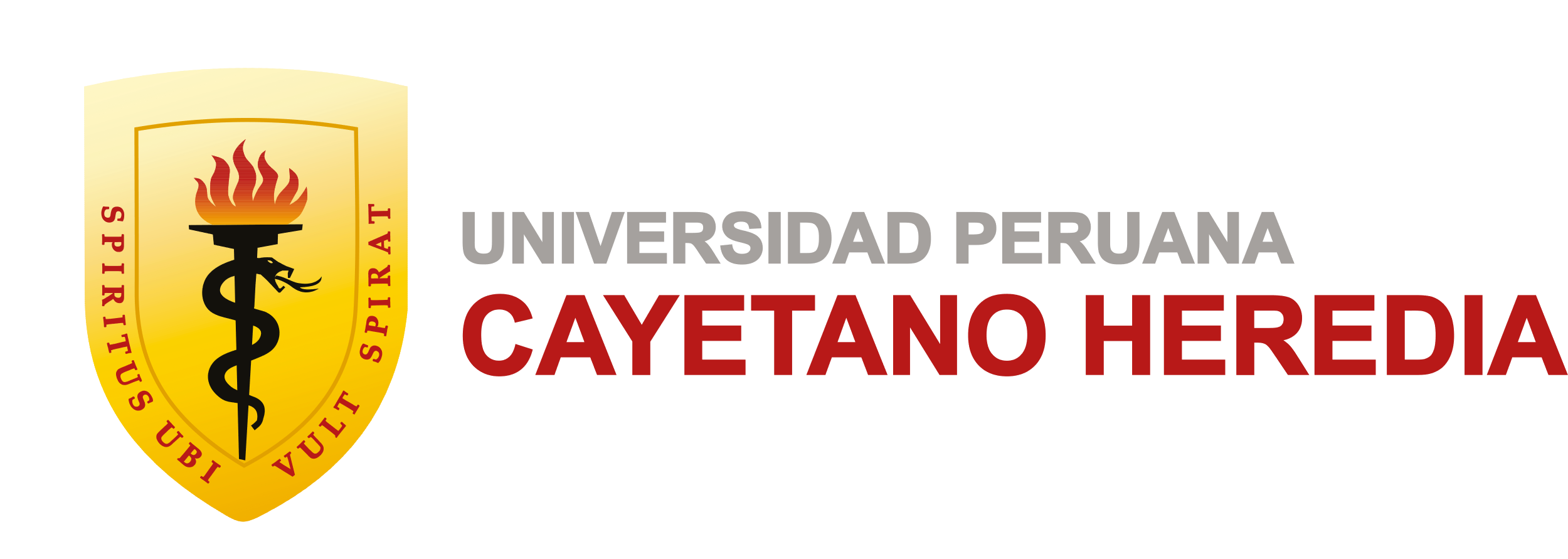 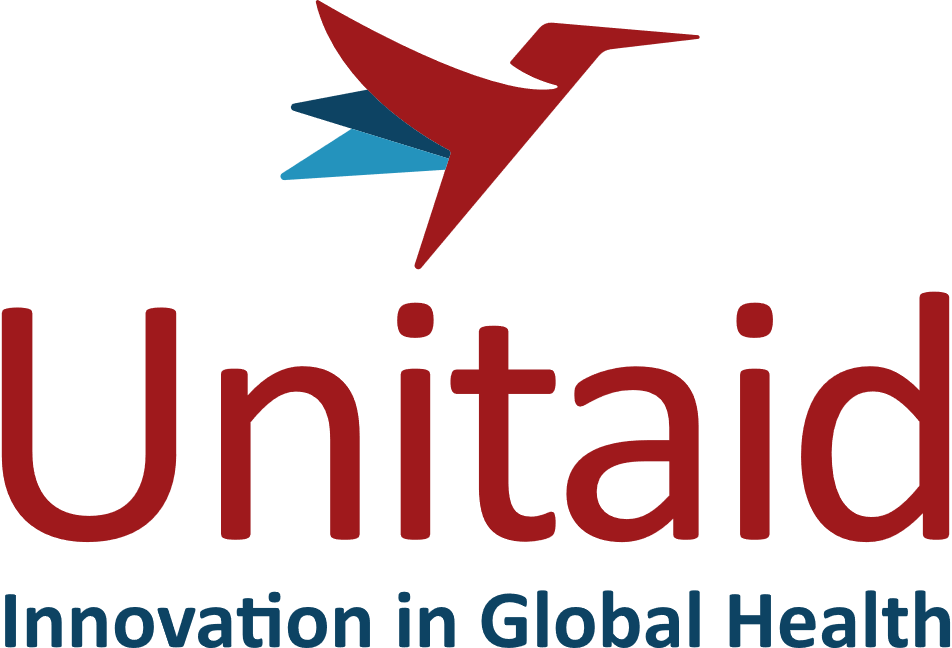 Thank You !